Individuell behandling og forvaltningens menneskelige ansikt
Dag Wiese Schartum
Kvalitet og rettferdighet i digital forvaltning
Digital forvaltning er en samlebetegnelse på veldig forskjelligartede anvendelser, f.eks.: fra beslutningsstøtte til helt automatiserte vedtak
Veiledning
Standard svar på standard spørsmål …
Individuelle svar på individuelle spørsmål …
Enkeltvedtak
Helt automatiserte enkeltvedtak …
Manuelle enkeltvedtak med beslutningsstøtte
Høy kvalitet innenfor en gitt formell ramme
Raskt og effektivt
«Urettferdig» (manglende individuelle
      hensyn)
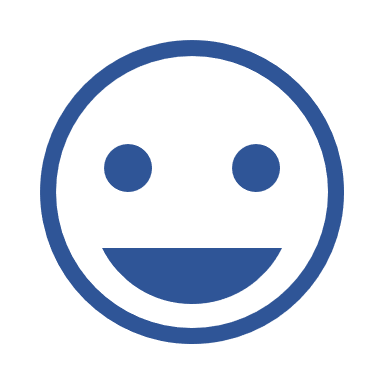 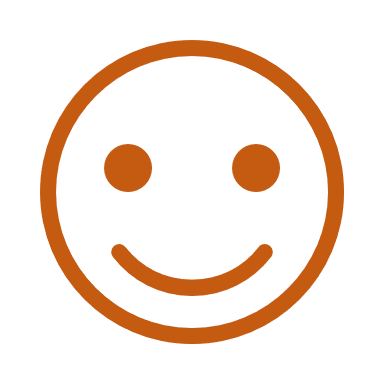 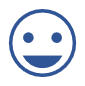 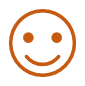 Individuell behandling
Høy legitimitet
Stor grad av rettferdighet
Organet bør hjelpe til med å fylle ut 
skjemaer og utarbeide klager og andre 
dokumenter når det synes å være
behov for slik hjelp. (fvlf § 3)
§ 11.(veiledningsplikt)
Inneholder en henvendelse til et forvaltningsorgan feil, misforståelser,
unøyaktigheter eller andre mangler som avsenderen bør rette, skal
organet om nødvendig gi beskjed om dette.
Forvaltningsorganet avgjør selv om
veiledning skal være skriftlig eller 
muntlig. (fvlf. § 2)
Forvaltningsorganene har innenfor sitt sakområde en alminnelig veiledningsplikt. Formålet med veiledningen skal være å gi parter og andre interesserte adgang til å vareta sitt tarv i bestemte saker på best mulig måte. Omfanget av veiledningen må likevel tilpasses det enkelte forvaltningsorgans situasjon og kapasitet til å påta seg slik virksomhet.
eFvf § 3
Alle som henvender seg til et
forvaltningsorgan kan benytte
elektronisk kommunikasjon,
dersom forvaltningsorganet
har lagt til rette for dette,
det skjer på den anviste måten
og ved bruk av den elektroniske
adressen som forvaltnings-
organet har anvist for den
aktuelle type henvendelse
Skal av eget tiltak vurdere parters behov for veiledning
Skal etter forespørsel fra en part, og ellers når sakens art eller partens
forhold gir grunn til det gi veiledning om
 gjeldende lover og forskrifter og vanlig praksis på vedkommende sakområde, og
 regler for saksbehandlingen, særlig om parters rettigheter og plikter
etter forvaltningsloven. Om mulig bør forvaltningsorganet også peke på
omstendigheter som i det konkrete tilfellet særlig kan få betydning for resultatet.
Hvordan kan veiledning skje? (jf. også efvf § 3)
… det gir ikke loven noe svar på

Indikasjoner på svar:
	«Formålet … å gi parter … adgang til å vareta sitt tarv i bestemte saker på best mulig måte»
	«Omfanget … må likevel tilpasses det enkelte forvaltningsorgans situasjon og kapasitet til å påta seg slik virksomhet»

Innebærer trolig at:
	En del av veiledningen kan (bør?) skje på automatiserte måter fordi det øker kapasiteten til å veilede
	Veiledning ikke kan skje på slik måte at det samlet sett gir uforsvarlig saksbehandling
	Veiledning  kan neppe skje på måter som i visse tilfeller sikkert inneholder feil
	Risiko for feil må aksepteres, så lenge det er ordninger som med stor sannsynlighet fanger de opp
Derfor trolig mest problematisk med veiledning som har som negativt resultat på måter som ikke gir videre saksbehandling
Noen mulige modeller for veiledning mv.
Vanlig stilte spørsmål (generell informasjon, én vei) [veiledning?]
Chatbot (chatterobot) [kvasi-individuell veiledning; veiledning?]
Selvbetjening [direkte bruk av BSS; veiledning?]
Individuell veiledning fra generalister [bruk av BSS]
Tele; video; personlig
Individuell veiledning fra spesialister [bruk av BSS]
Tele; video; personlig
Noen konklusjoner
Automatiske tjenester kan være blant flere veiledningsmåter, hvis dette gir forsvarlig
      saksbehandling
Direkte, individuell veiledning kan være påkrevet for at veiledningen skal være forsvarlig

Automatiske rutiner kan f.eks. sortere «lette saker» og henvise disse standardiserte
     veiledningsmåter
Det store problemet er å fastsette hva som er «lette» og hva som er «vanskelige» saker

Uansett må veiledningen ha et riktig og forsvarlig innhold
Veiledningen kan være forenklet, men innholdet kan ikke være trivialisert (slik at problemer
      blir underslått)